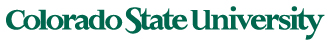 Patrick Cummins
February 25, 2019
1
Project Tasks
Compile a comprehensive database of information on the fleet of fossil-fired EGUs in 13-Western states (circa 2014-2017) that contains information on the plants operating characteristics and emissions

Develop a projection of 2028 EGU emissions that incorporates expected plant closures, fuel switching, and emission controls under a “rules on the books” scenario.
2
Highlights from Data Review
2014-17 CAMD data is accurate
Respondents identified a number of EGUs that are not in the CAMD data base due to size, age, or other reasons.  In many cases, data for these units was provided

Years with outages, overhauls, or which are not representative for other reasons were identified by respondents

All the information provided in response to these two questions will be included in the final project report

Current controls (2017-19) not fully reflected in 2017 data were identified and incorporated into the analysis, along with units that have switched from coal to natural gas
3
Methodology for 2028 EGU Emissions Scenarios
#1)	Zero out coal units that will retire by 2028
#2)	Incorporate 2018 data for remaining coal units
#3)	Calculate 2016-18 average heat rate for each unit
#4)	Two capacity factor scenarios
85% nameplate capacity factor
Highest actual MWHrs in the last three years (2016-18)
#5)	Select emission rate for each unit
2016-18 average used if no new controls over this period
2018 (or expected/permitted) rate if new emission controls 

Then: 2028 Tons Per Year = MWhrs x Heat Rate x Emission Rate

#6)	Add emissions from gas plants at 2018 actuals
4
Review Planned Retirement and 2028 Scenario Files
5
6
7
8
9
10
Use 2018 Actual Emissions for Gas Generation?(Note: 2018 NOX emissions from gas generation = highest recent emissions from gas.)
11
12
13
14
Loose Ends and Next Steps
Need California data
Incorporate data for units not in CAMD database
Identify any known new gas units (IPP, MDU, other)
Verify 2018 data
Data clean up and corrections
Add Spiritwood
Naughton 3 gas emissions?
Centralia – only 9 months in CAMD for 2018
Examine approaches for considering additional EGU controls for next phase of this regional haze planning process
Review and discuss at March 12 workshop in Denver
15